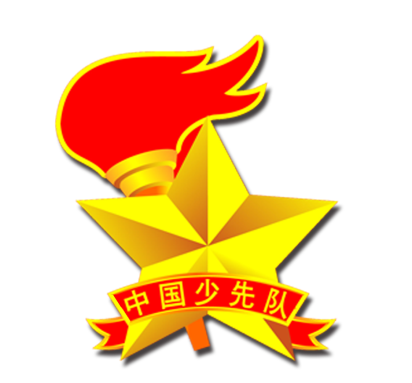 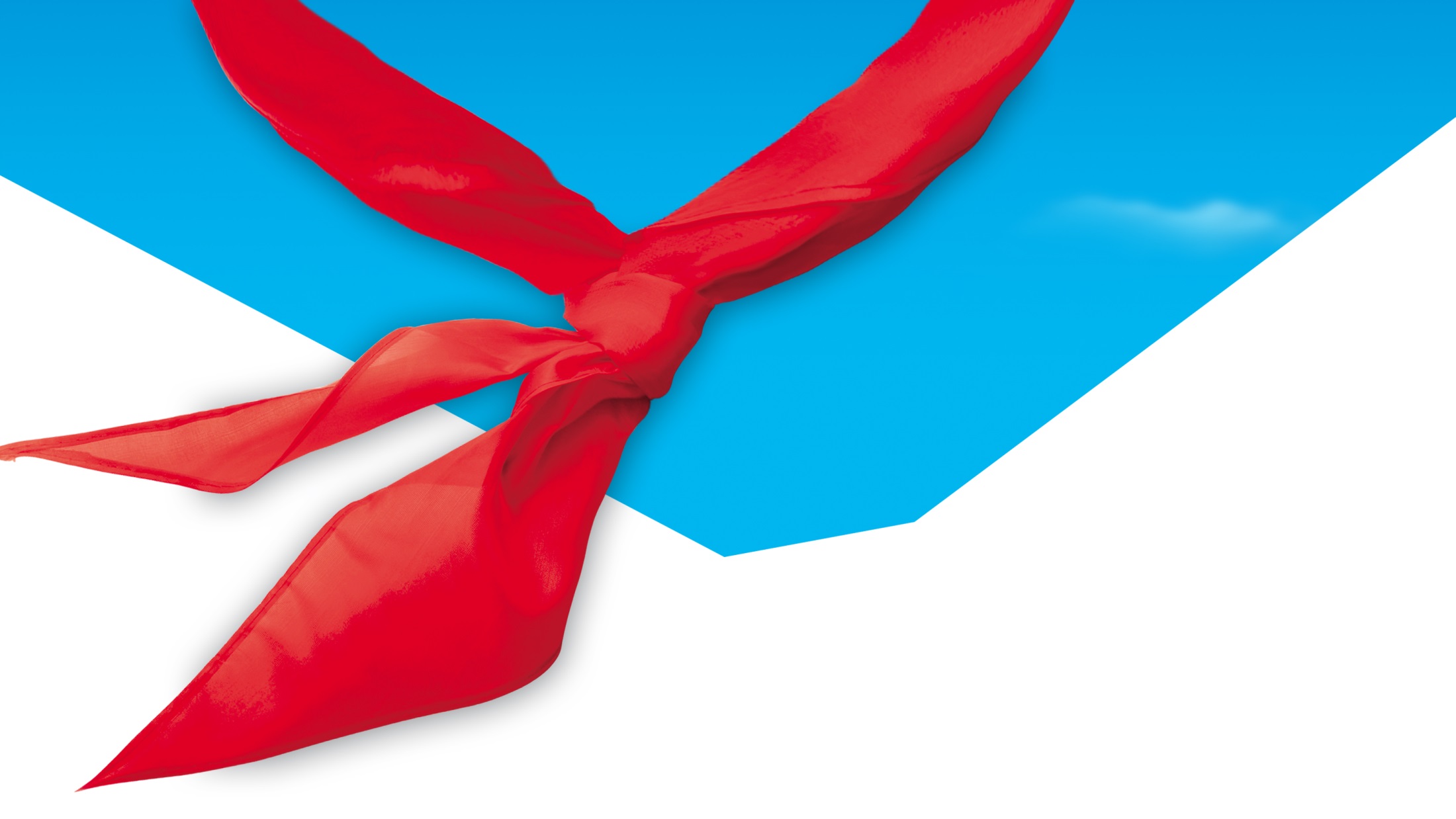 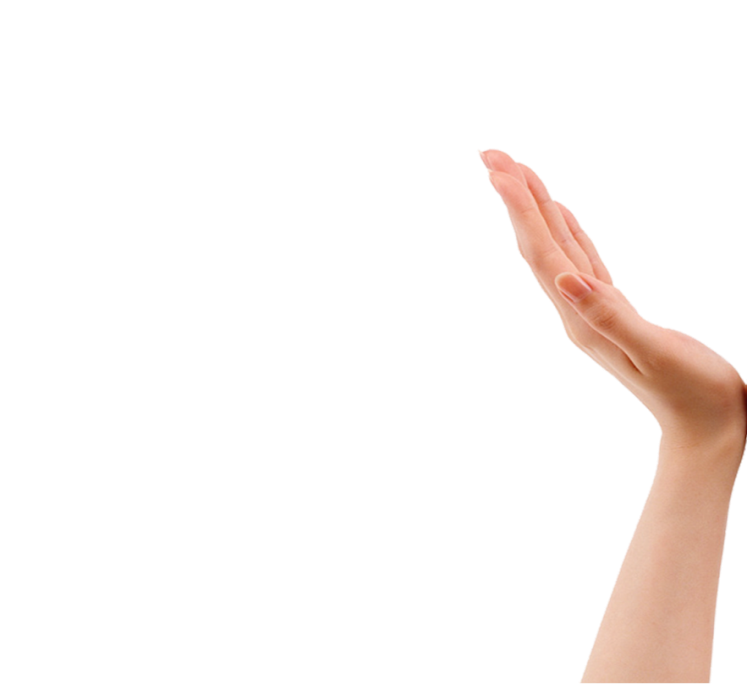 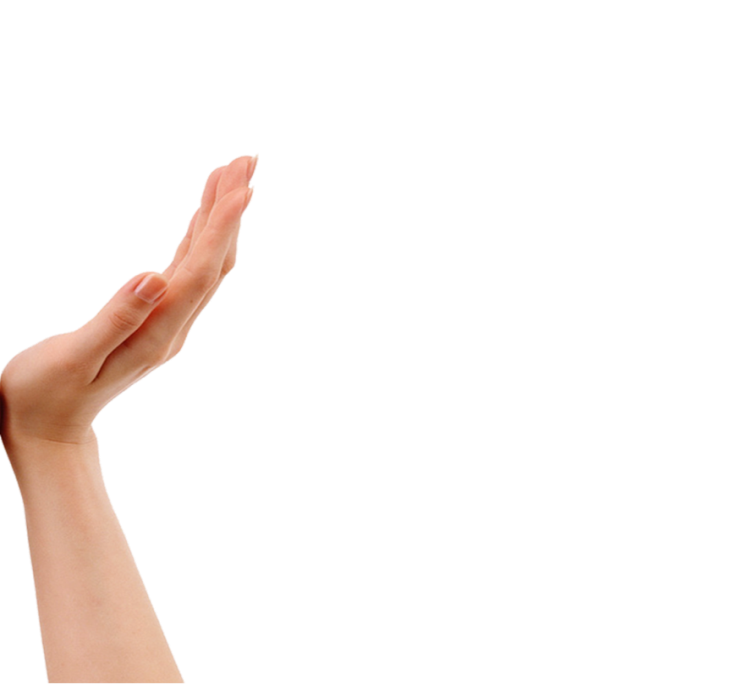 爱国
学校：伙牌镇凉水小学
辅导员：张俊丽
11/18/2016
1
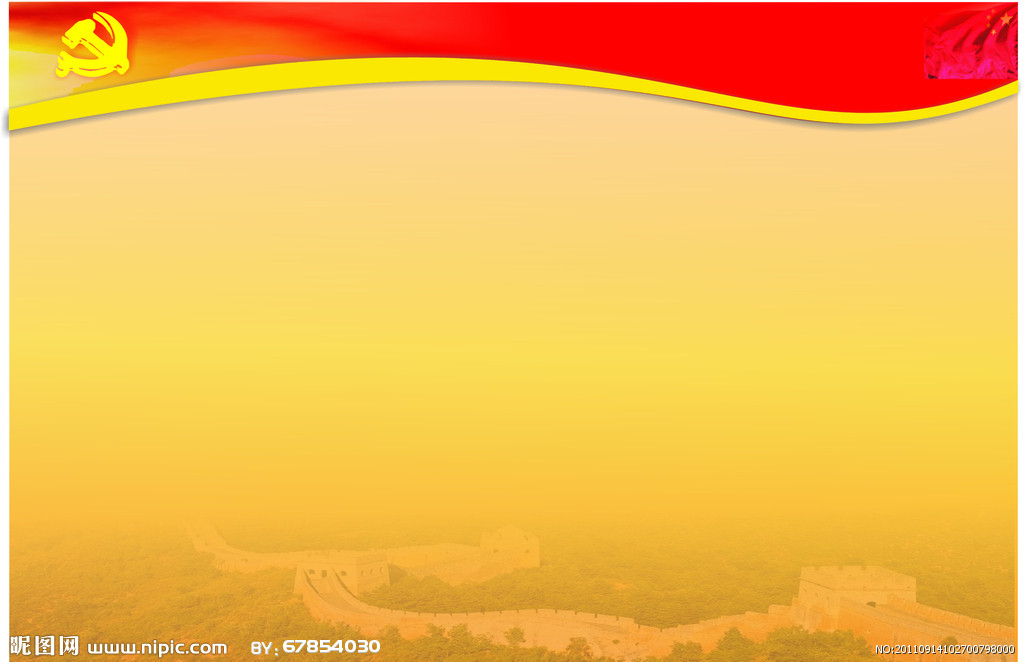 伙牌镇凉水小学
《纪念长征胜利80周年》                 ——高举爱国旗帜，争创爱国标兵
少先队活动课（五年级）设计方案

     伙牌镇凉水小学      张俊丽
11/18/2016
2
环节一：
1.报告人数：各小队报告；中队长向辅导员报告人数；
2.中队长宣布活动开始；
3.出旗《出旗曲》
4.唱队歌《中国少年先锋队队歌》
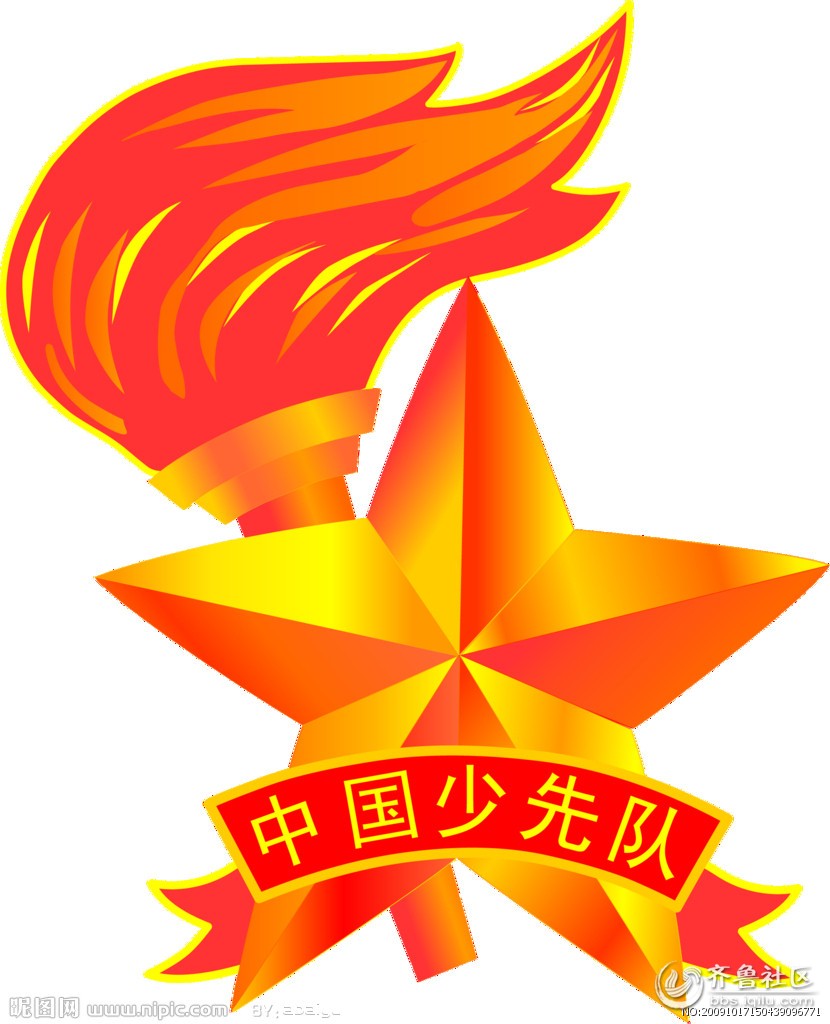 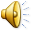 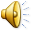 11/18/2016
3
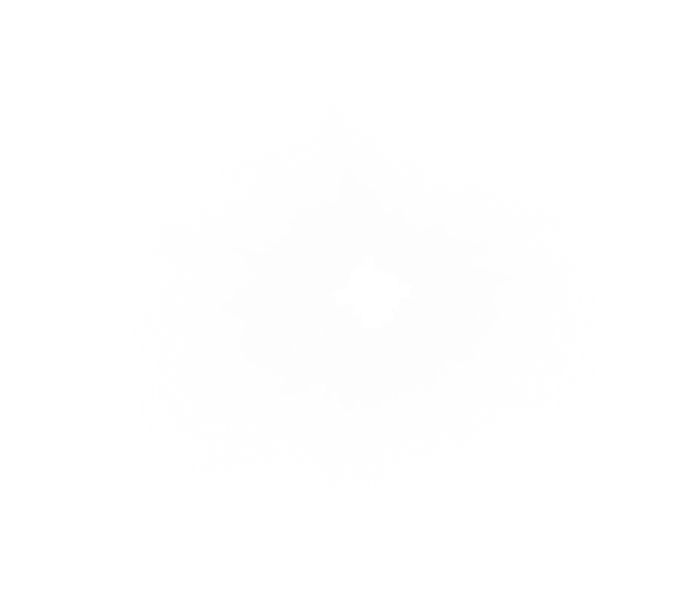 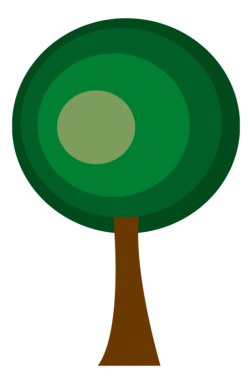 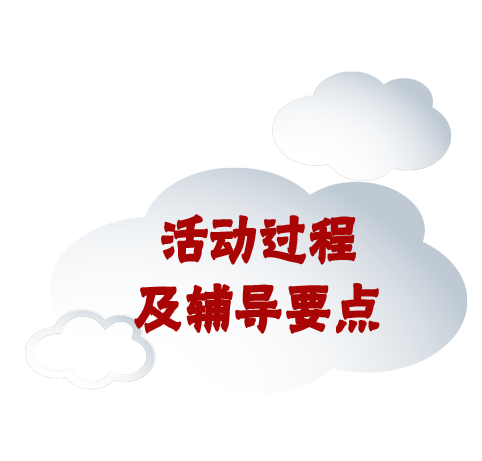 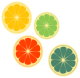 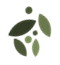 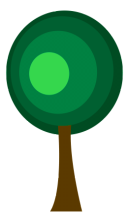 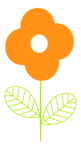 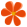 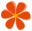 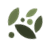 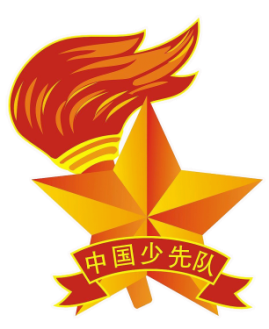 活动一：童心感悟爱国的内涵
小不点队：爱国的内涵
精英队：爱国英雄
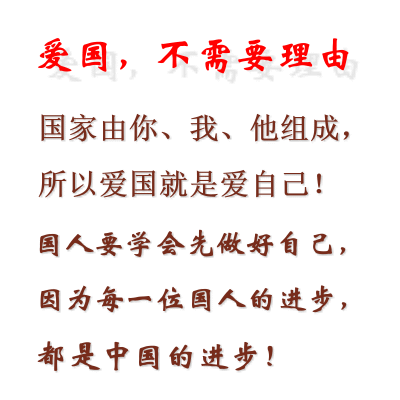 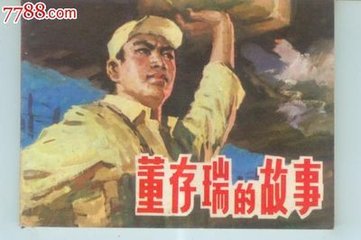 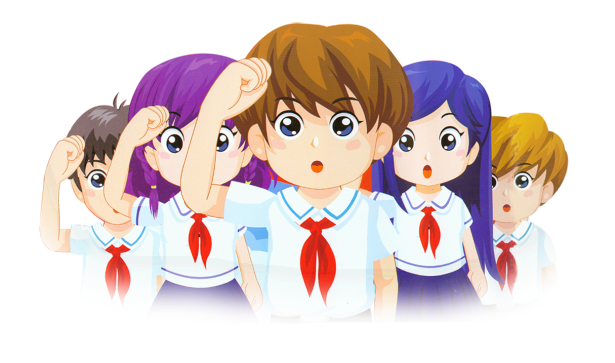 11/18/2016
4
活动一：童心感悟爱国的内涵
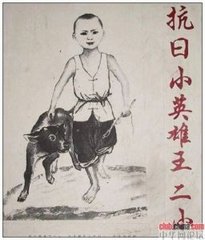 霸王队
11/18/2016
5
活动一：童心感悟爱国的内涵
霸王队（带来刘翔和袁隆平）
11/18/2016
6
活动一：童心感悟爱国的涵义
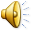 1.雷鸣队   《爱国快板》
2.莺歌队   《七律长征》
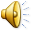 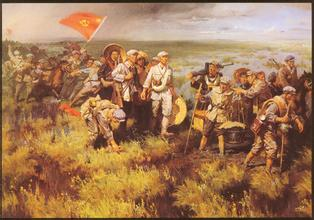 11/18/2016
活动二：教师带领感悟长征精神---“爱国”
播放歌曲：《国家》、《长征》、《阳光宣言》、《八荣八耻》
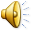 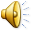 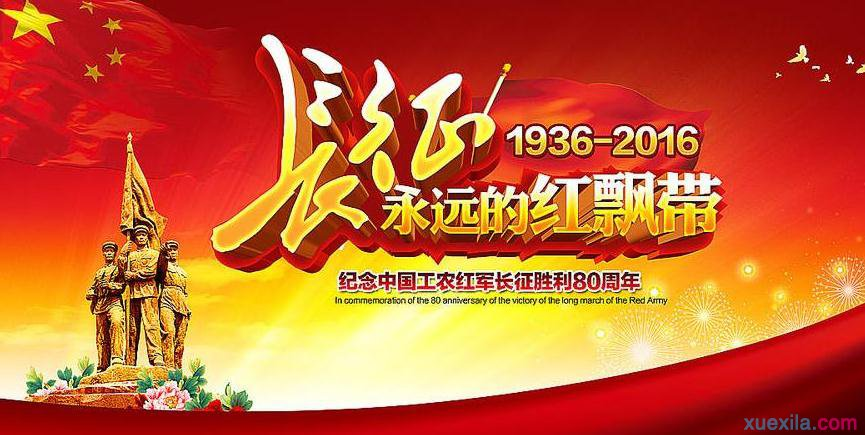 11/18/2016
8
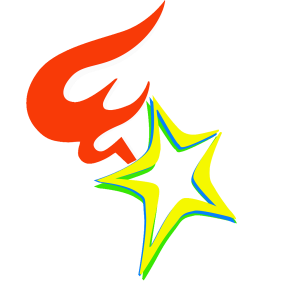 活动三：寻找身边爱国的行为
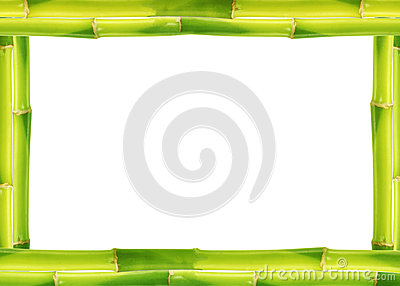 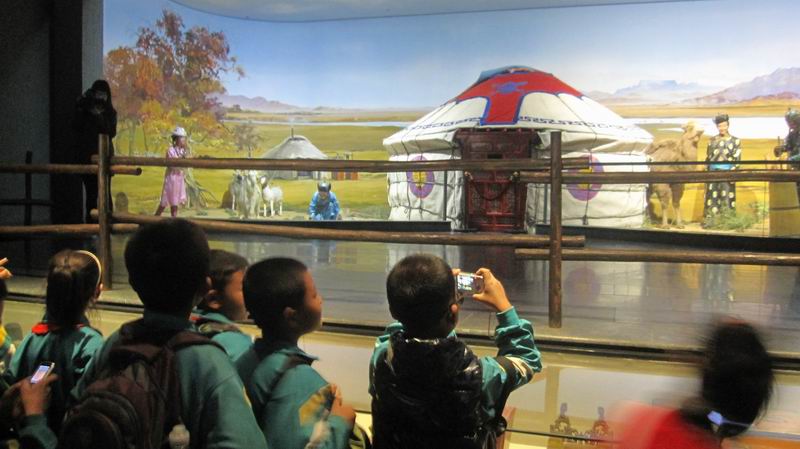 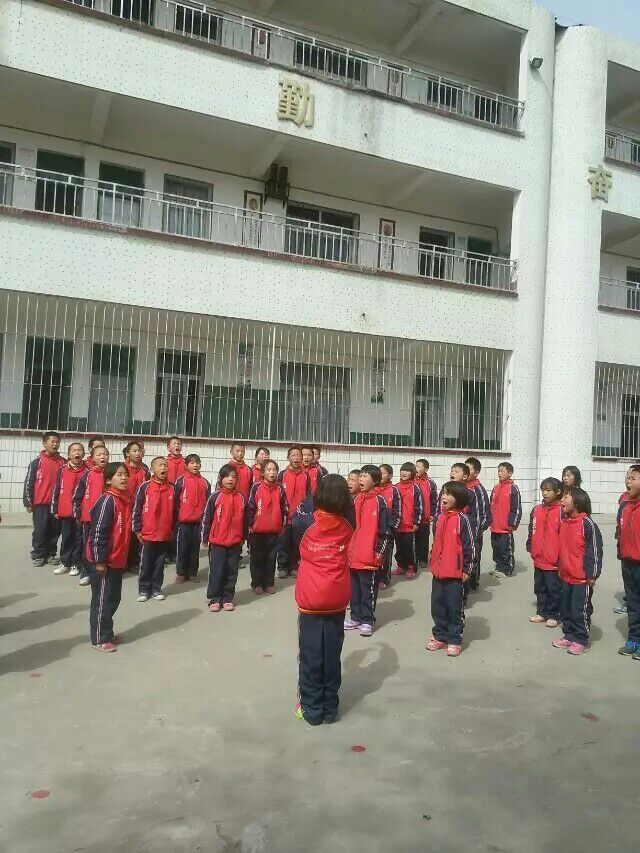 【 歌唱祖国】
雷鸣队
观看蒙古族家居用品
11/18/2016
9
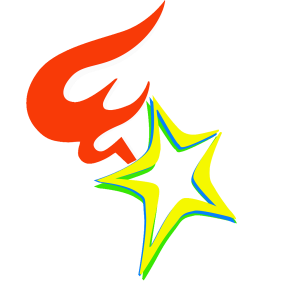 活动三：寻找身边爱国的行为
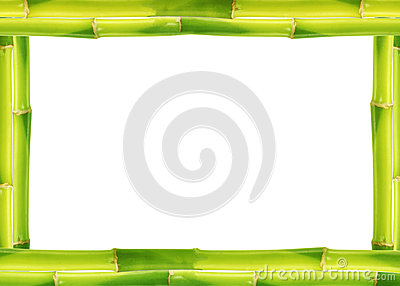 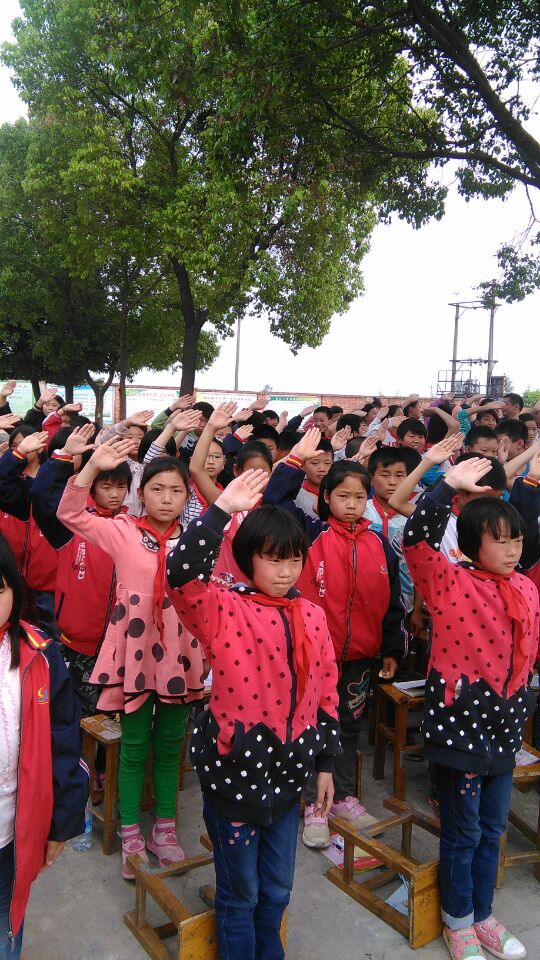 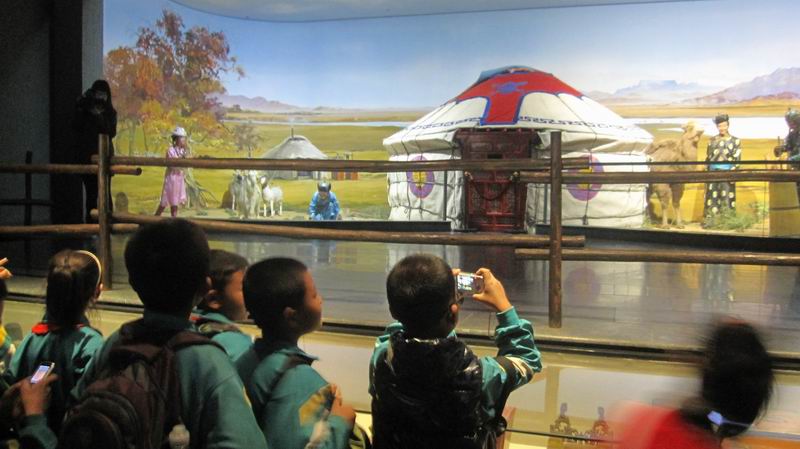 【给祖国敬礼 】
雷鸣队
观看蒙古族家居用品
11/18/2016
10
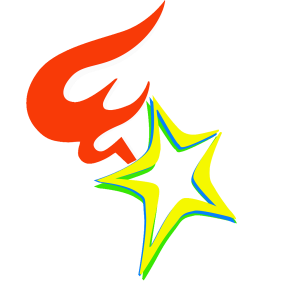 活动三：寻找身边爱国的行为
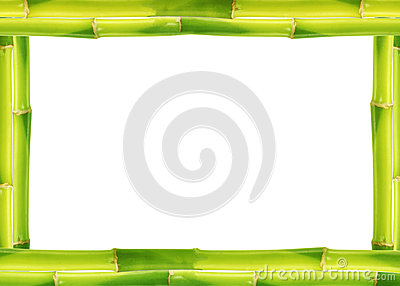 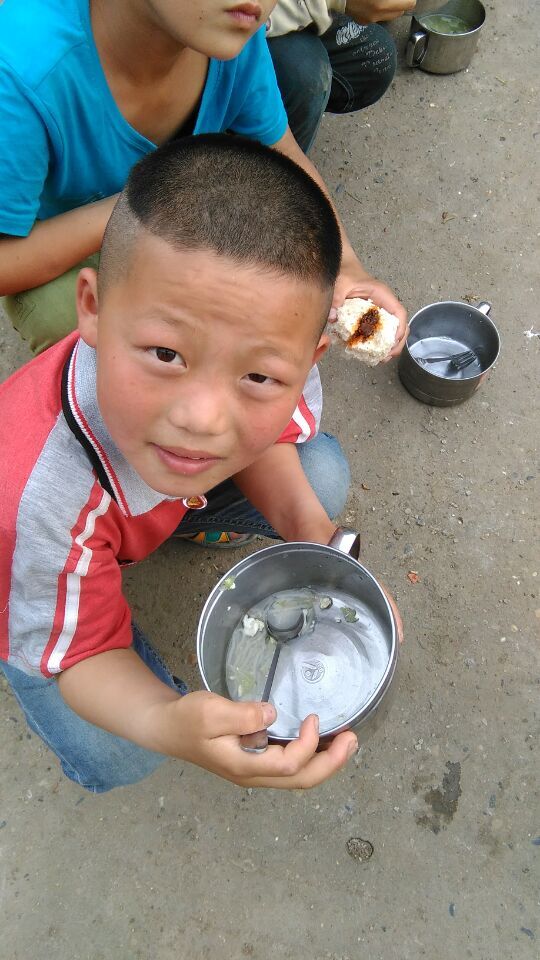 【 节约粮食】
雷鸣队
观看蒙古族家居用品
11/18/2016
11
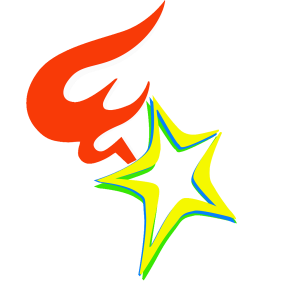 活动三：不爱国行为的危害
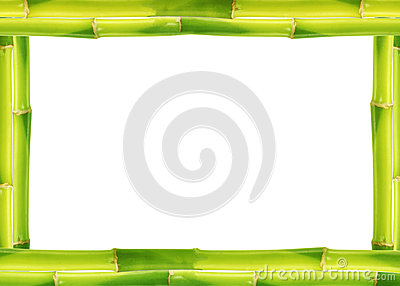 【浪费粮食行为  】
莺歌队
11/18/2016
12
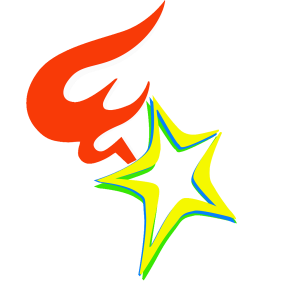 活动三：不爱国行为的危害
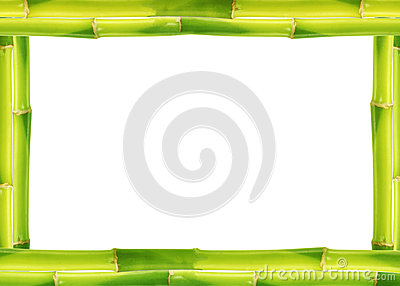 【乱扔垃圾行为  】
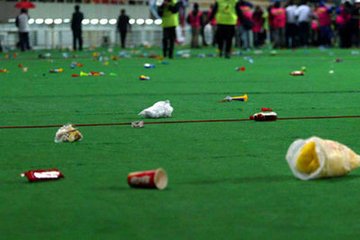 莺歌队
11/18/2016
13
活动四：快乐实践——行动爱国
小不点队：发出爱国倡议书
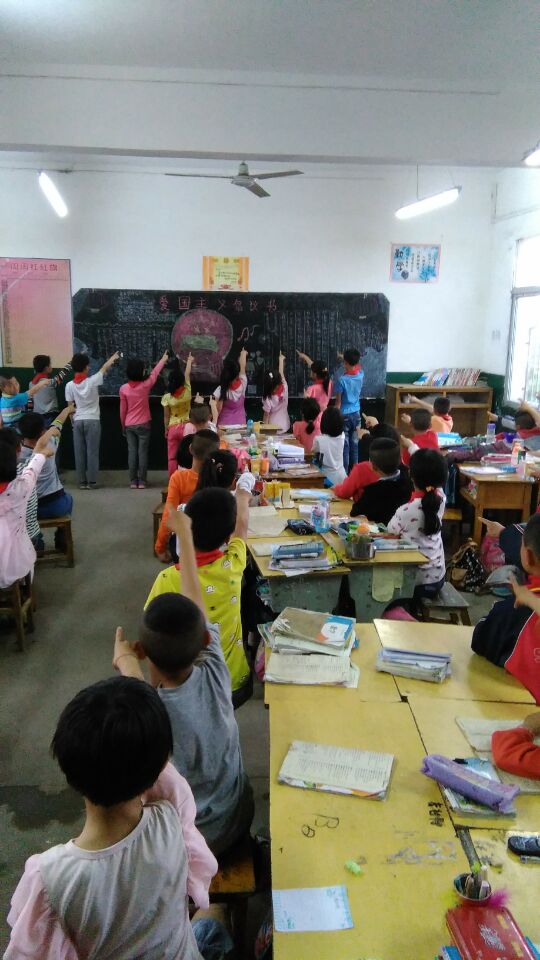 11/18/2016
14
活动四：快乐实践——行动爱国
《强军战歌》
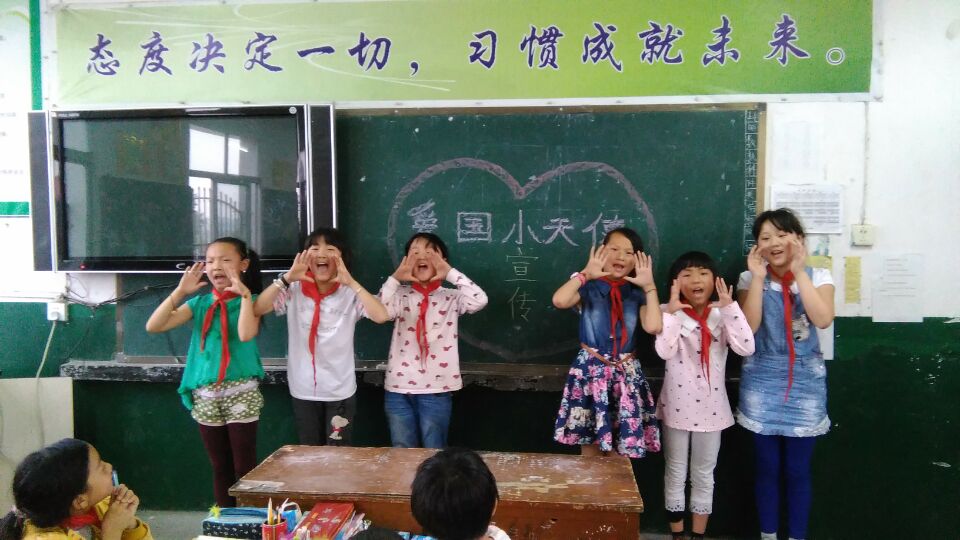 11/18/2016
15
环节五：
1.辅导员讲话；
2.辅导员带领呼号；
辅导员：准备着，为共产主义事业而奋斗！
呼号：时刻准备着！
3.退旗《退旗曲》；
4.中队长宣布：中队会到此结束。
5.中队辅导员为优秀小队颁发奖状。
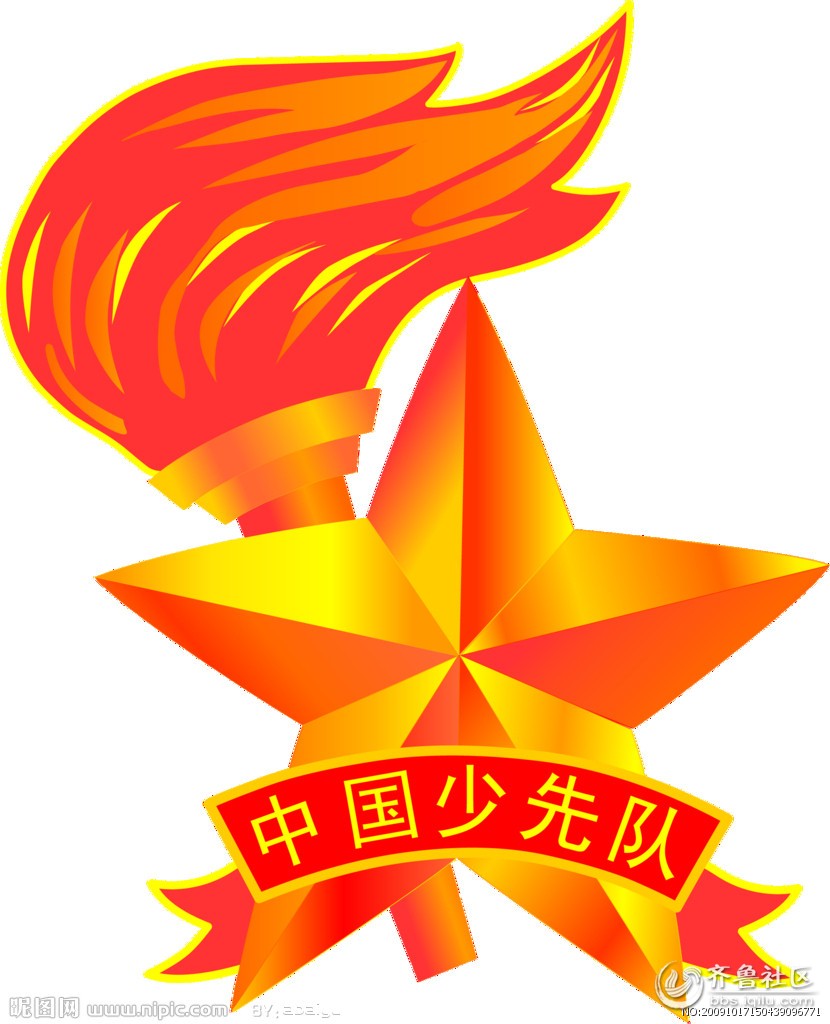 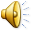 11/18/2016
16